Сутність імпорту та експорту об’єктів
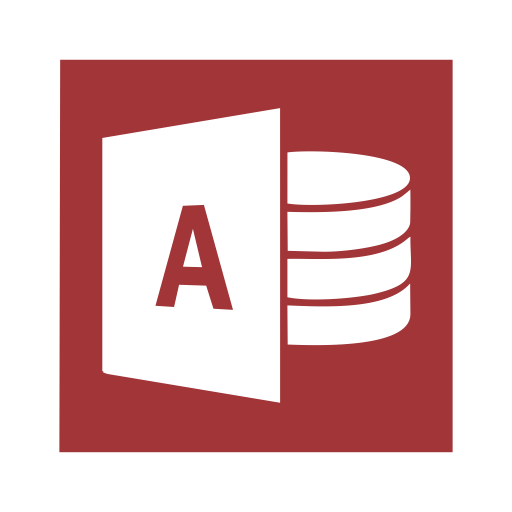 За навчальною програмою 2018 року
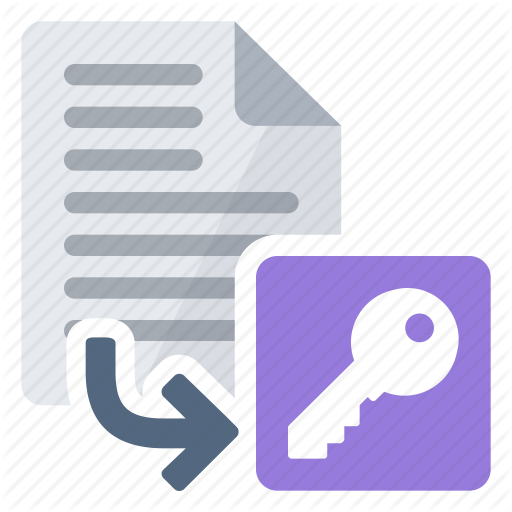 Урок 31
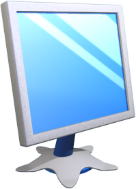 Сутність імпорту та експорту об’єктів
Розділ 7 § 7.1
На практиці часто доводиться одночасно працювати не з одним файлом бази даних, а з кількома, у тому числі розміщеними в Інтернеті. У таких випадках виникає потреба в обміні даними (об'єктами) між базами даних, створених за допомогою однієї СУБД, наприклад, Access 2016, а також різних СУБД, наприклад,
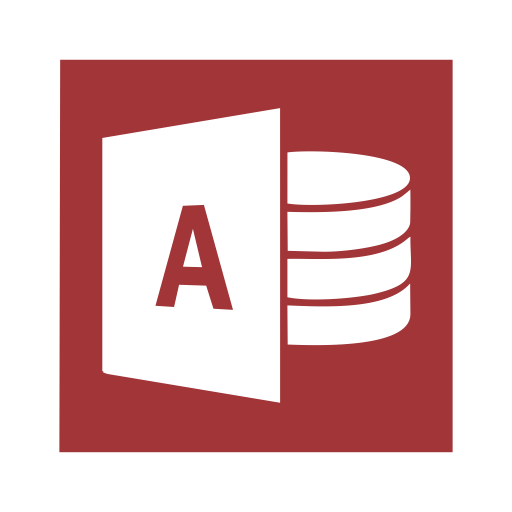 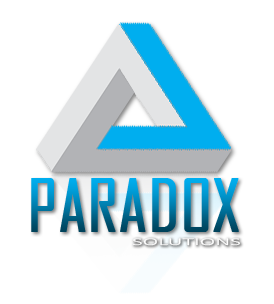 Access 2016
Paradox
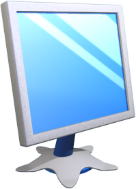 Сутність імпорту та експорту об’єктів
Розділ 7 § 7.1
Окрім того, інколи виникає потреба в обміні даними між Access 2016 та іншими Windows-програмами, наприклад,
Word
Excel
Outlook
HTML
XML-доку-ментами
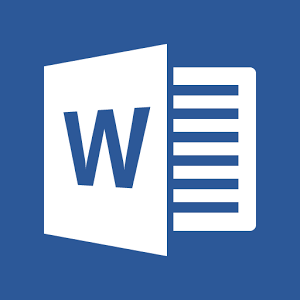 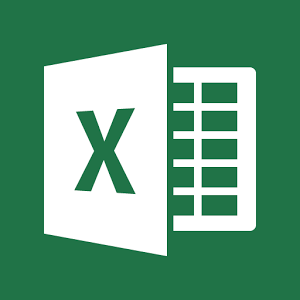 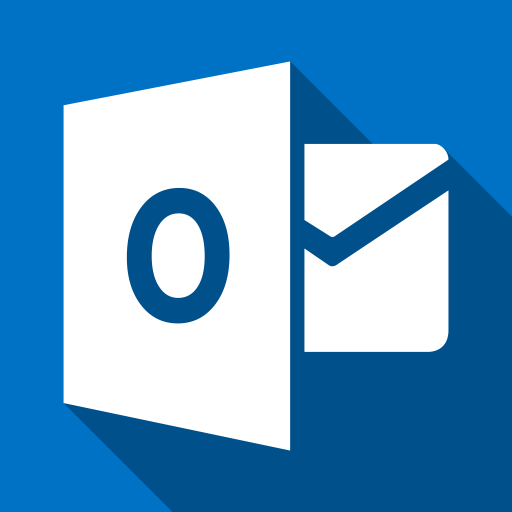 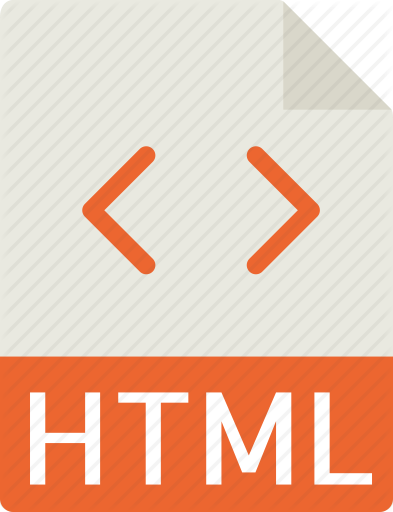 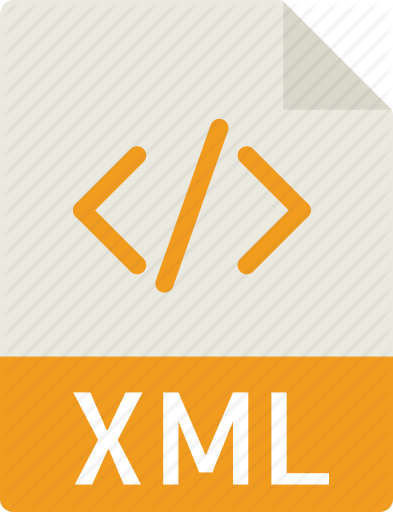 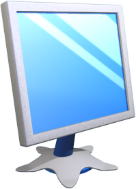 Сутність імпорту та експорту об’єктів
Розділ 7 § 7.1
Найпростішим способом обміну об'єктами між Windows-програмами є їх копіювання і вставлення за допомогою буфера обміну. Наприклад,
рисунок, створений у графічному редакторі Paint
можна вставити у документ, створений у текстовому редакторі Word
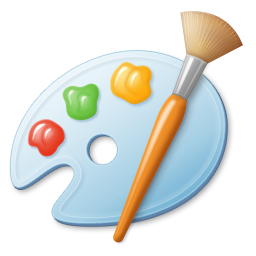 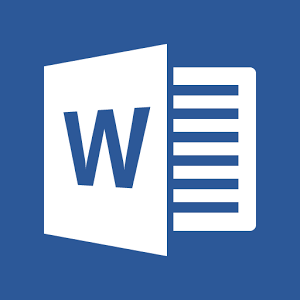 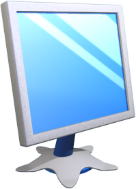 Сутність імпорту та експорту об’єктів
Розділ 7 § 7.1
У системі Access 2016 для обміну об'єктами є спеціальні операції, які отримали назву:
імпорту
експорту
та
отримання об'єктів у базу даних із зовнішніх джерел
передавання в інші застосунки
Крім того, для отримання даних з інших зовнішніх джерел у системі Access 2016 підтримується технологія зв'язування, яка тут не розглядається.
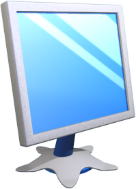 Сутність імпорту та експорту об’єктів
Розділ 7 § 7.1
Імпорт і експорт можуть відбуватися між різними базами даних, у тому числі між базами даних різних форматів, наприклад, між:
Access 2016
Paradox
FoxPro
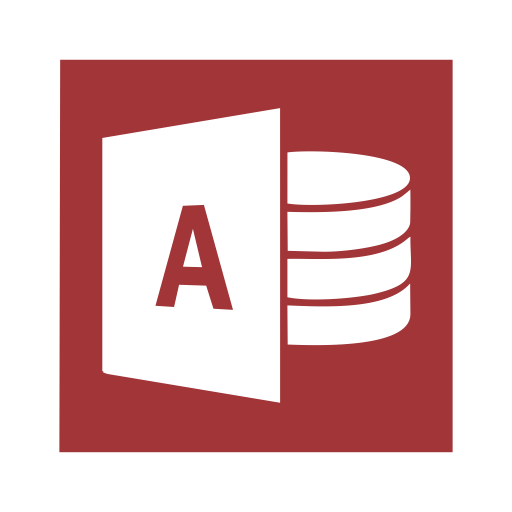 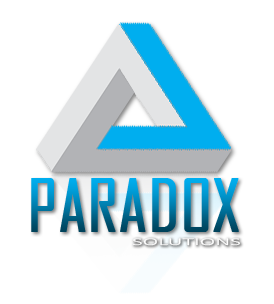 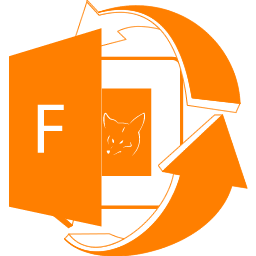 А також між документами табличних і текстових процесорів, Outlook, документами форматів HTML і XML.
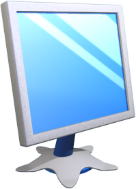 Сутність імпорту та експорту об’єктів
Розділ 7 § 7.1
У процесі імпорту об'єкти перетворюються у формат Access 2016 і розміщуються в новому об'єкті, а в об'єкті-джерелі залишаються без змін. Наприклад, нова таблиця й початкова існують незалежно одна від одної.
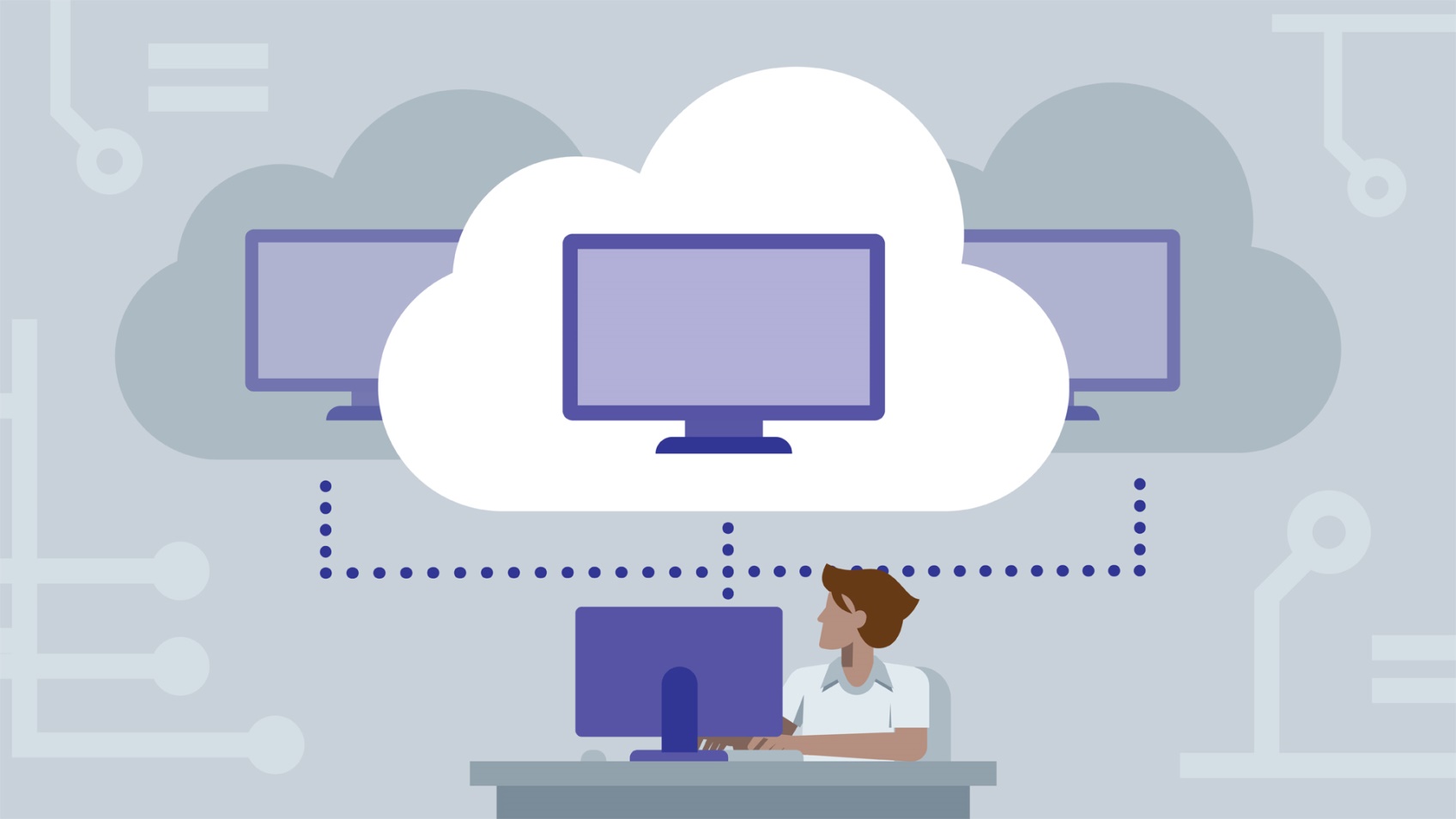 Технології імпорту з різних систем (Word, Excel та ін.) відрізняються одна від одної.
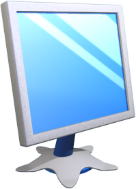 Сутність імпорту та експорту об’єктів
Розділ 7 § 7.1
Загальний порядок імпортування однаковий для всіх систем і складається з кількох етапів.
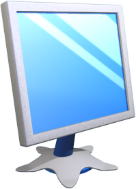 Сутність імпорту та експорту об’єктів
Розділ 7 § 7.1
За своєю суттю експорт є операцією, зворотною до імпорту.
У процесі експорту здійснюється перенесення даних із об'єктів системи Access 2016 в іншу базу даних цієї самої системи, а також у зовнішні файли різних форматів. Під час експорту дані перетворюються в новий формат, а об'єкти-джерела залишаються незмінними.
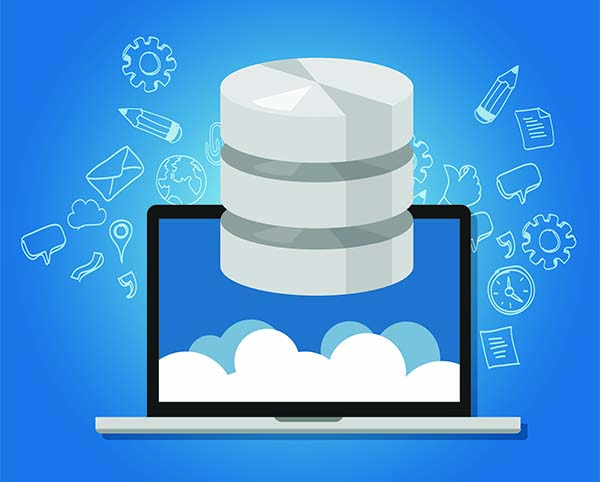 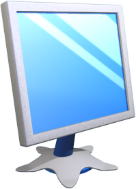 Сутність імпорту та експорту об’єктів
Розділ 7 § 7.1
Оскільки загальні принципи імпортування й експортування всіх типів об'єктів бази даних ідентичні, далі розглядається лише технологія та правила імпортування й експортування об'єктів:
із однієї бази даних
Access 2016
в іншу БД
Access 2016
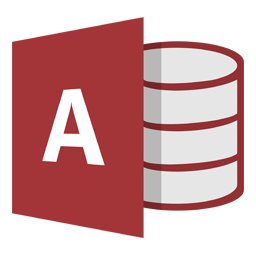 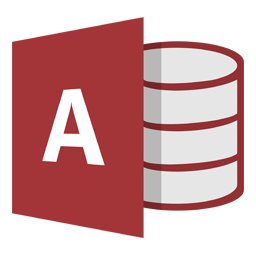 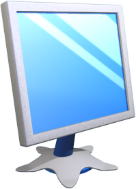 Запитання для самоперевірки знань
Розділ 7 § 7.1
Який існує найпростіший спосіб обміну даними між Windows-програмами?
Між якими програмами можна здійснювати обмін даними з БД Access 2016?
У чому полягає сутність імпортування даних у БД Access 2016?
Чим принципово відрізняється експорт від імпорту даних?
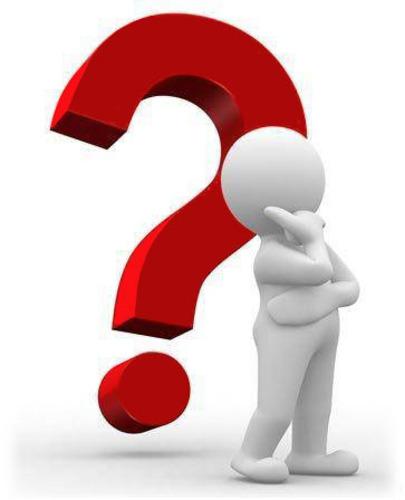 Поясніть загальний порядок імпортування даних у БД Access 2016.
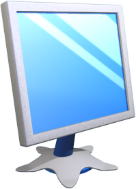 Домашнє завдання
Розділ 7 § 7.1
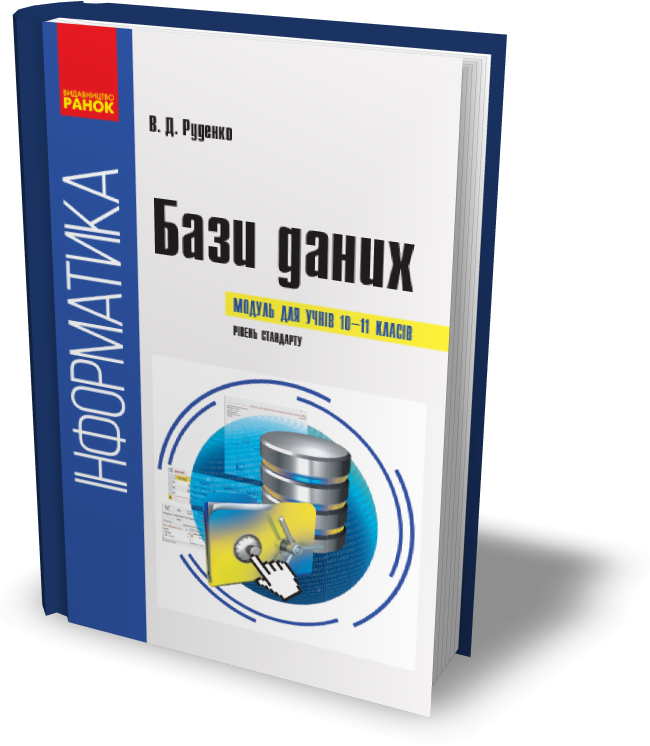 Проаналізувати
§ 7.1, с. 100-101
Дякую за увагу!
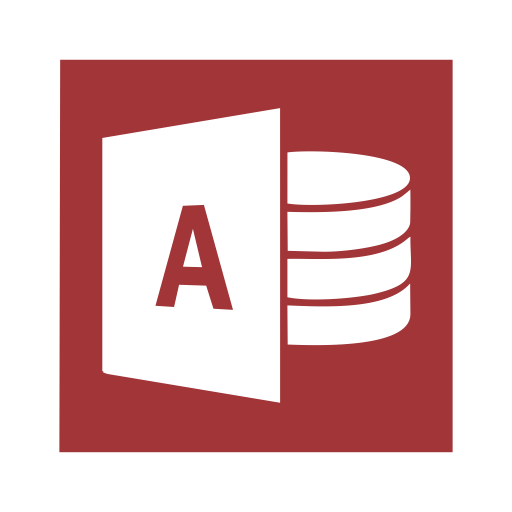 За навчальною програмою 2018 року
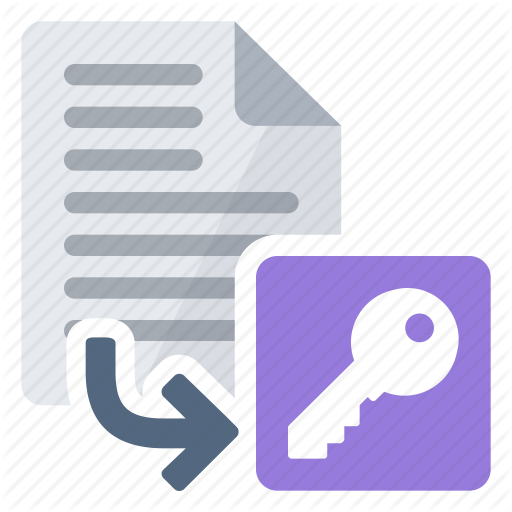 Урок 31